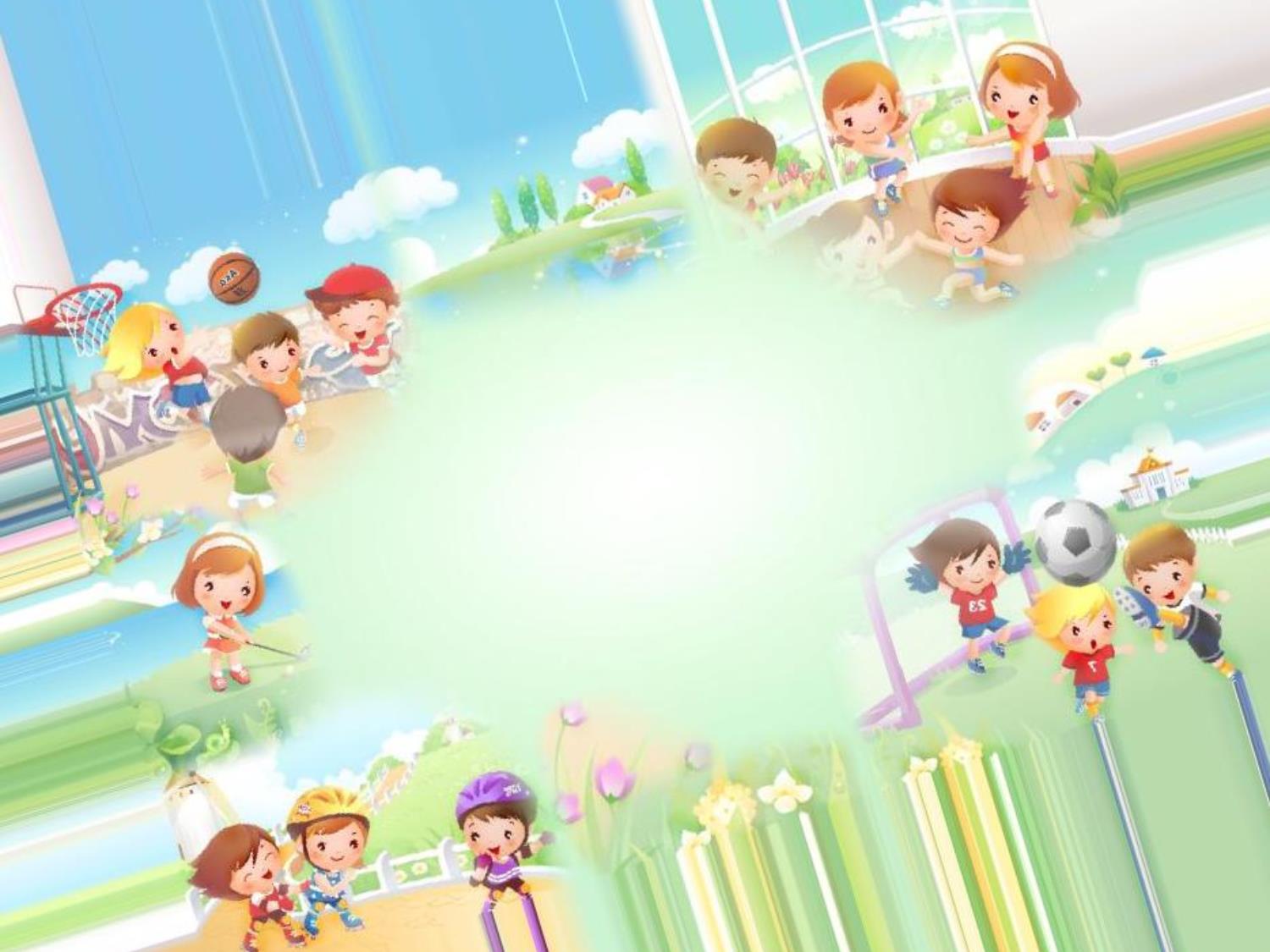 МБДОУ ДС №31 «Медвежонок»
Эффективные формы физкультурно-оздоровительной работы с семьей.(из опыта работы)
Подготовила: Сабитова Гульфия Фаритовна
Королева Ирина Юрьевна
Забота о здоровье детей - это важный труд взрослого. От жизнерадостности, бодрости детей зависит их духовная жизнь, мировоззрение, умственное развитие, прочность знаний, вера в свои силы. 
                                                                                                              В.А. Сухомлинский
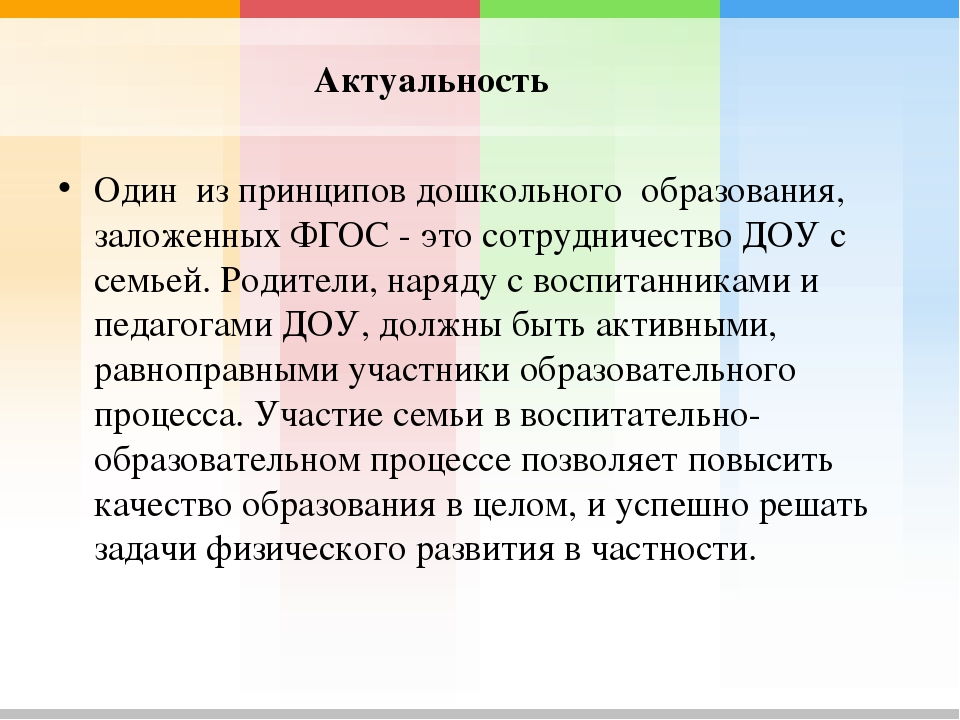 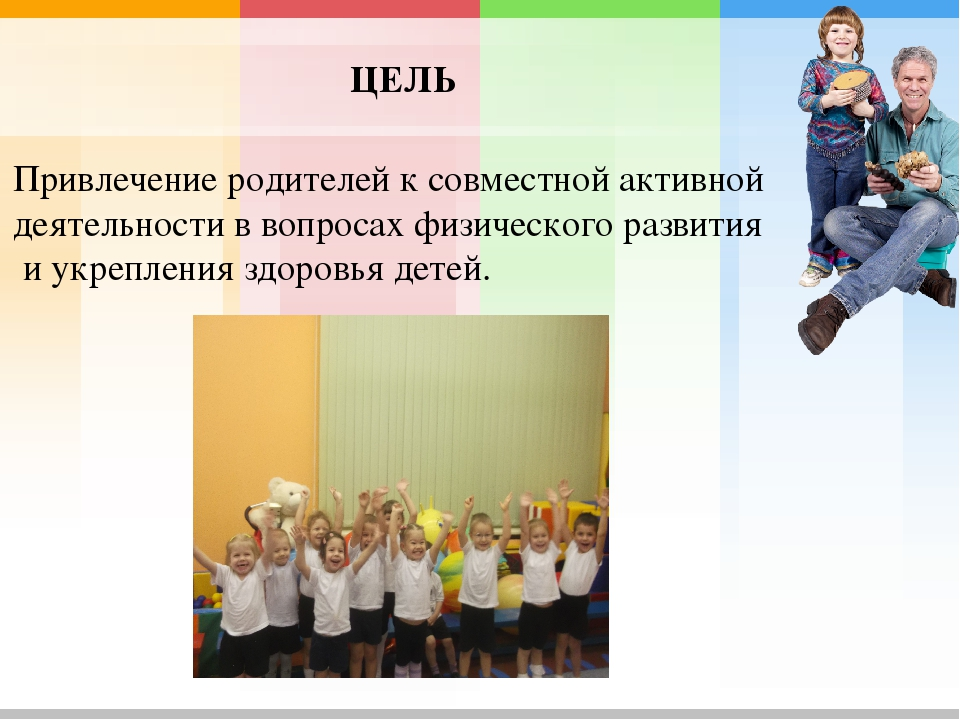 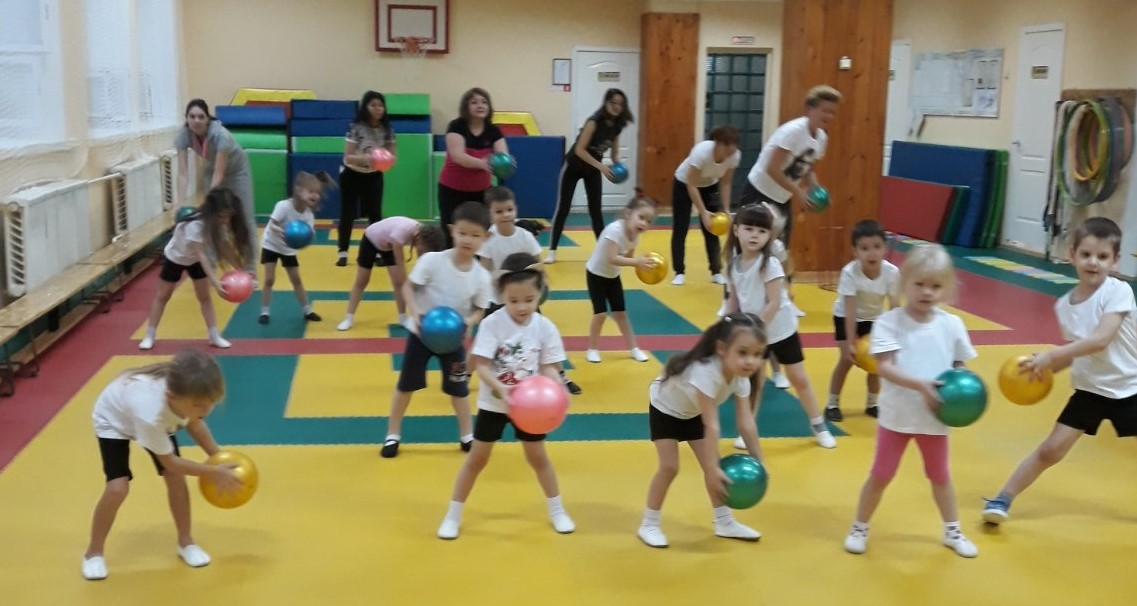 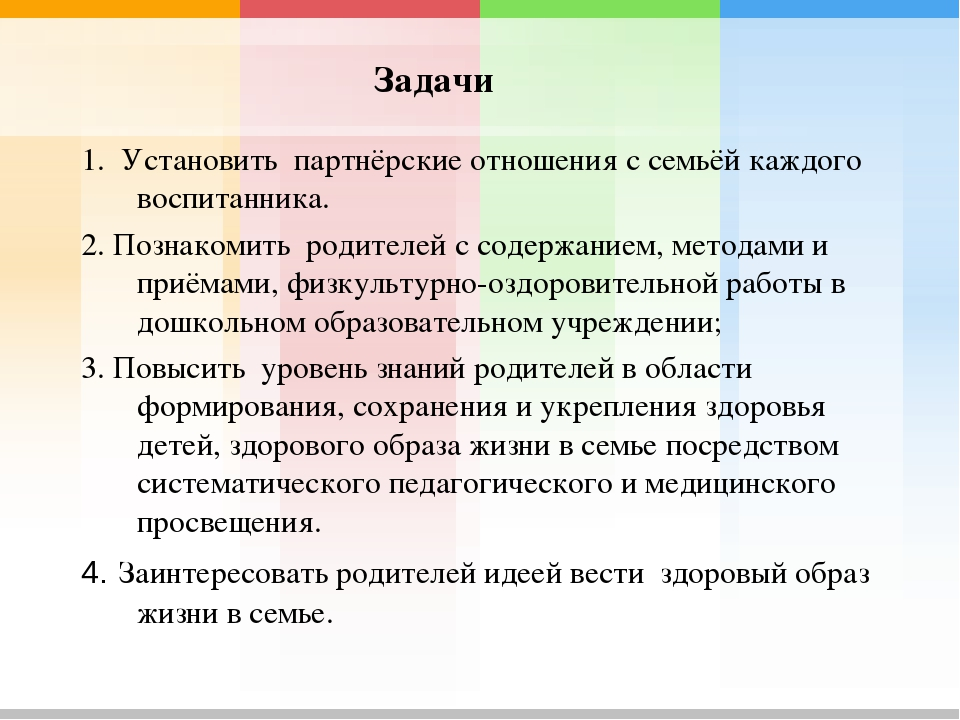 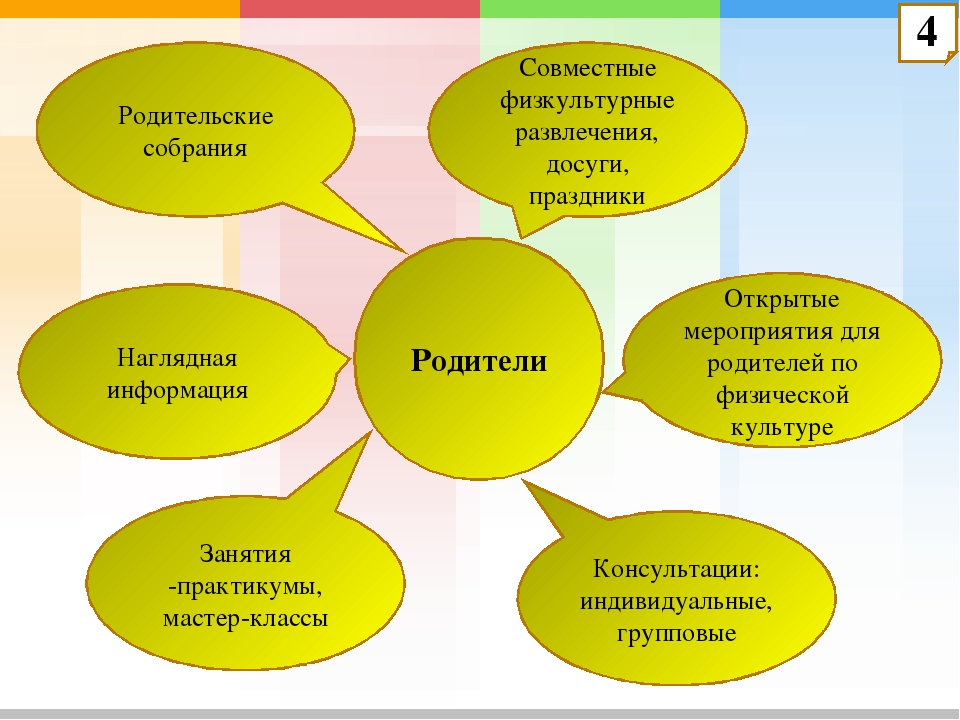 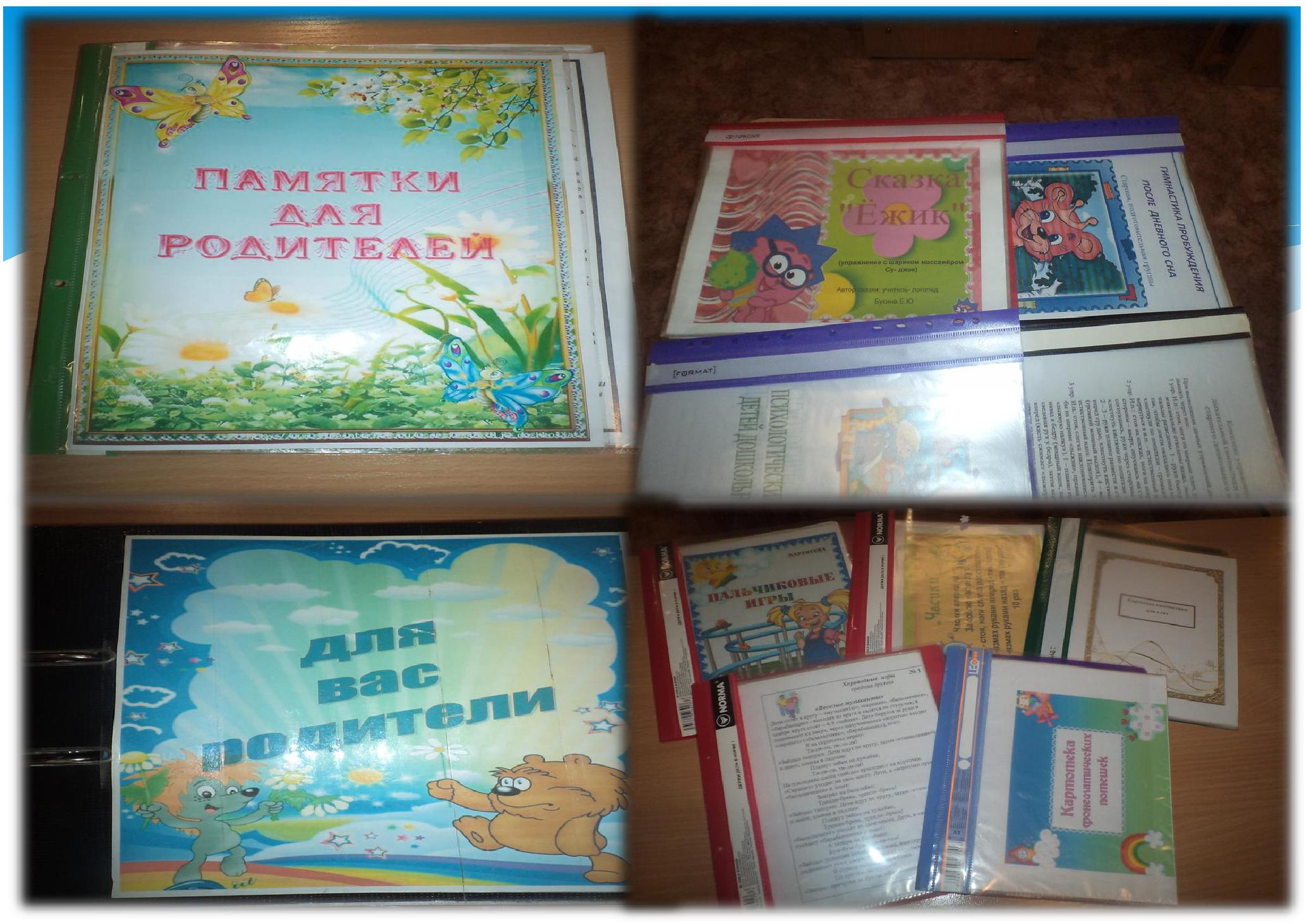 Пропаганда здорового образа жизни через Наглядную информацию:памятки, консультации
Папки-передвижки
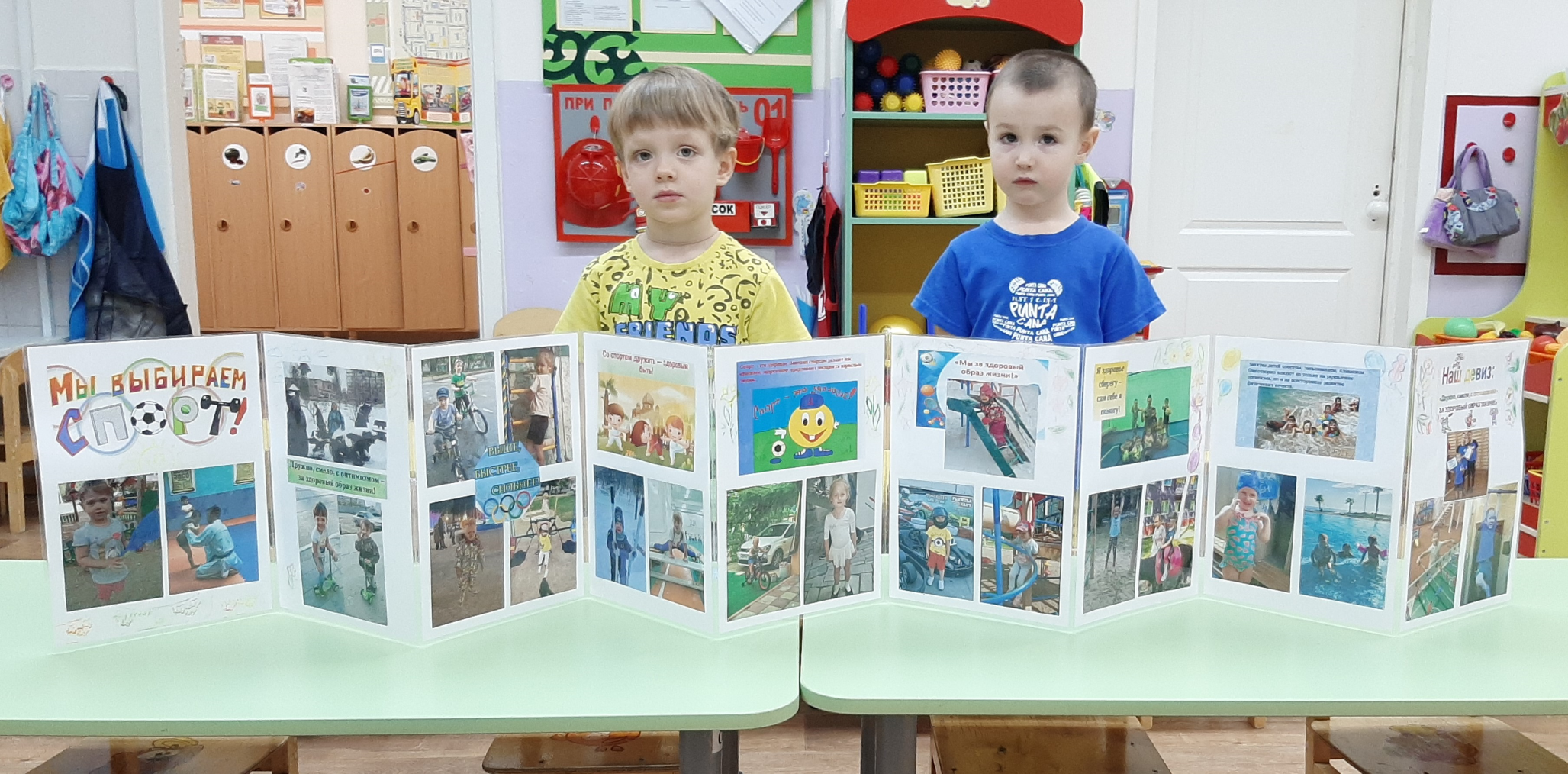 Папки-передвижки
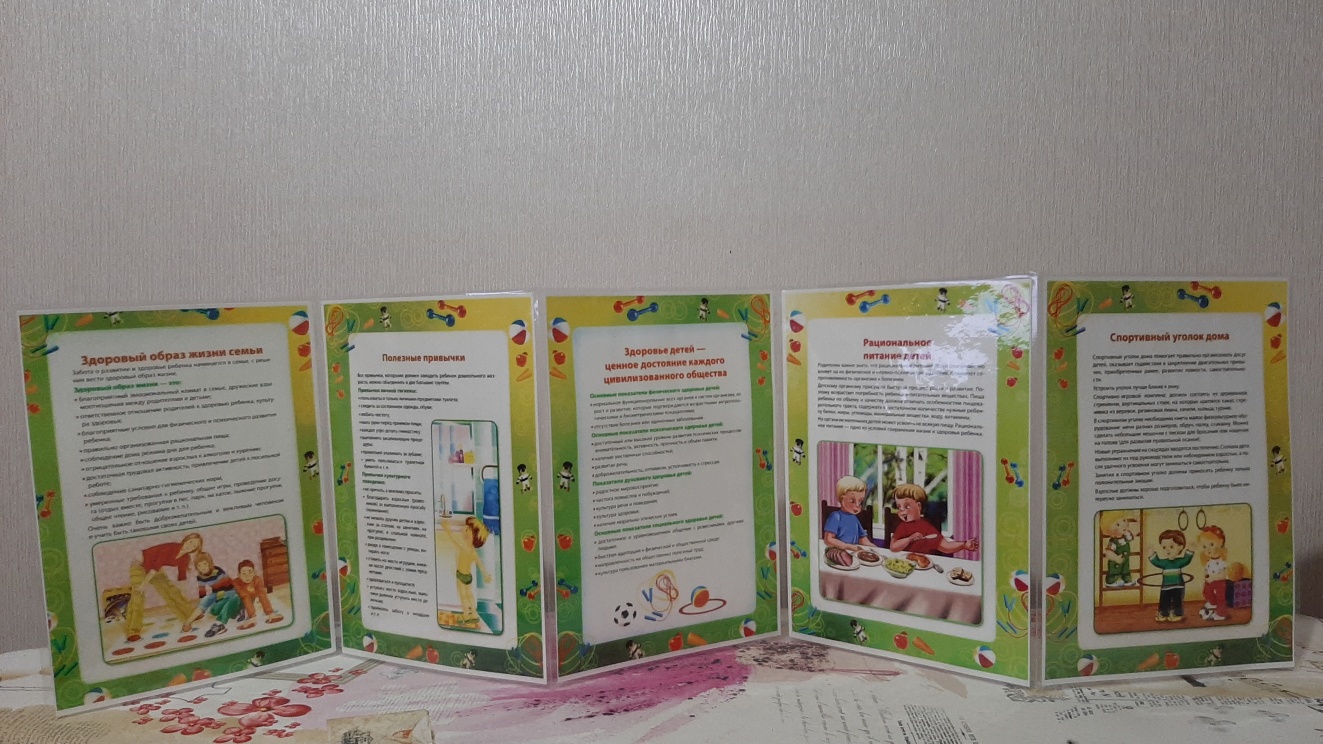 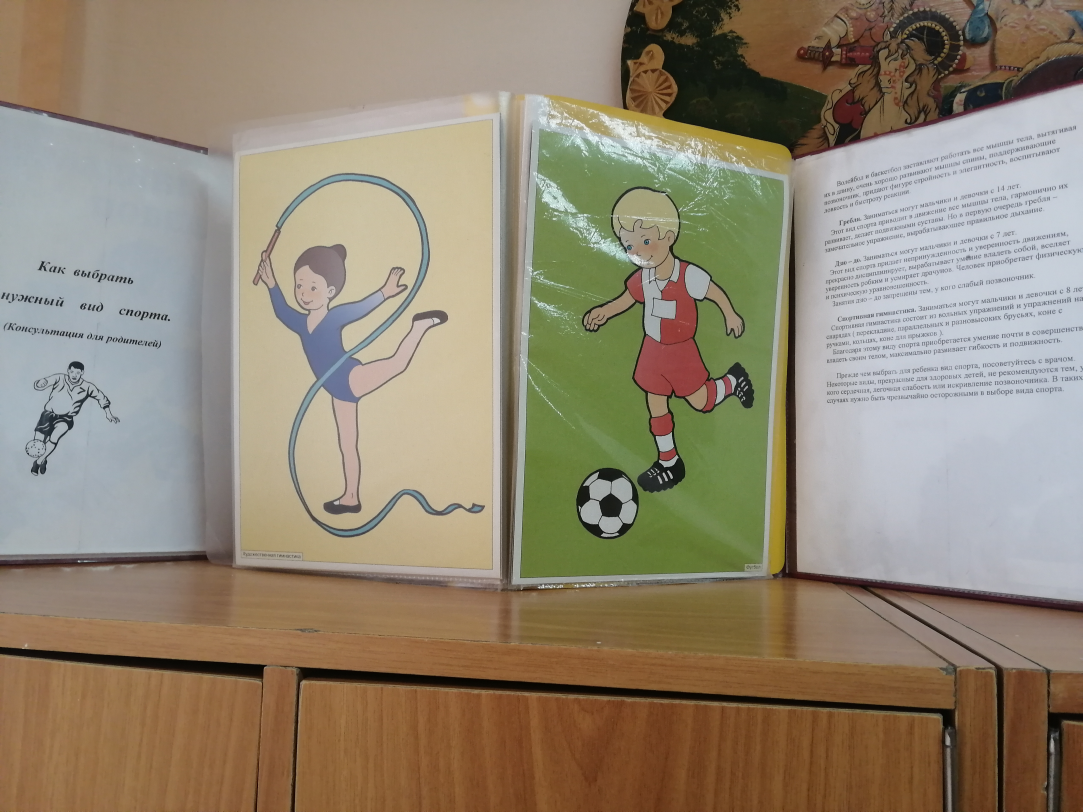 Папки-передвижки
рекомендации
буклеты
Флеш-моб
«Интерактивная физкультминутка с родителями»
мастер-классы
дыхательная гимнастика
Су-джок терапия
Открытое мероприятие:
«Утренняя гимнастика»
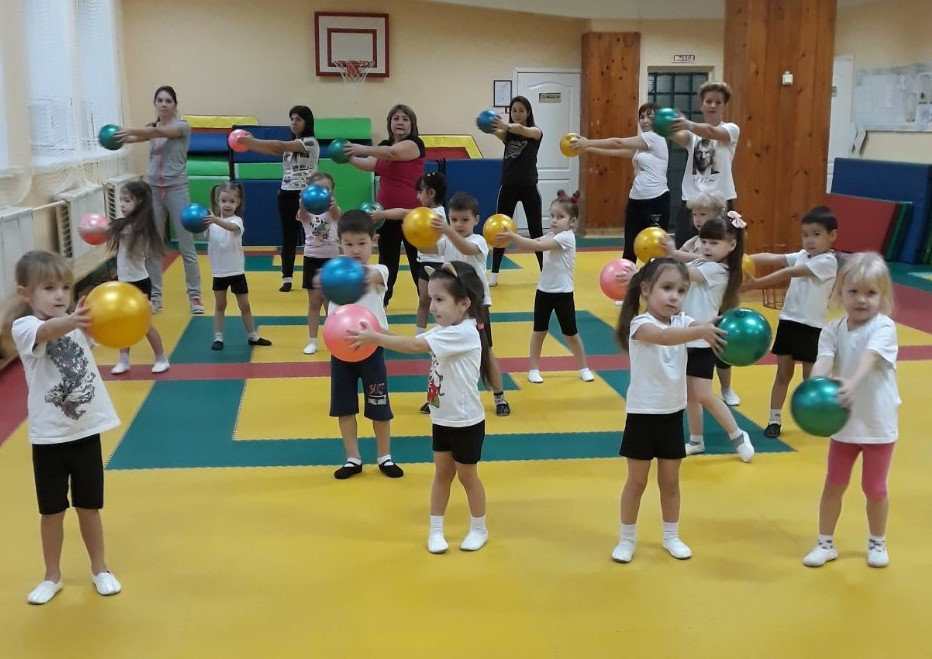 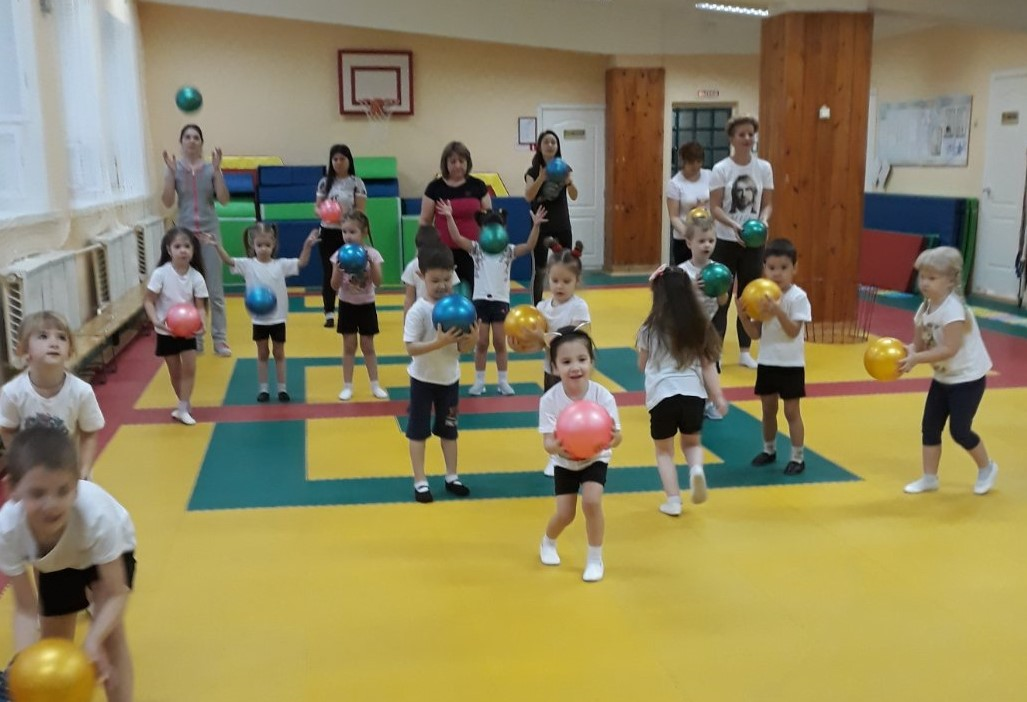 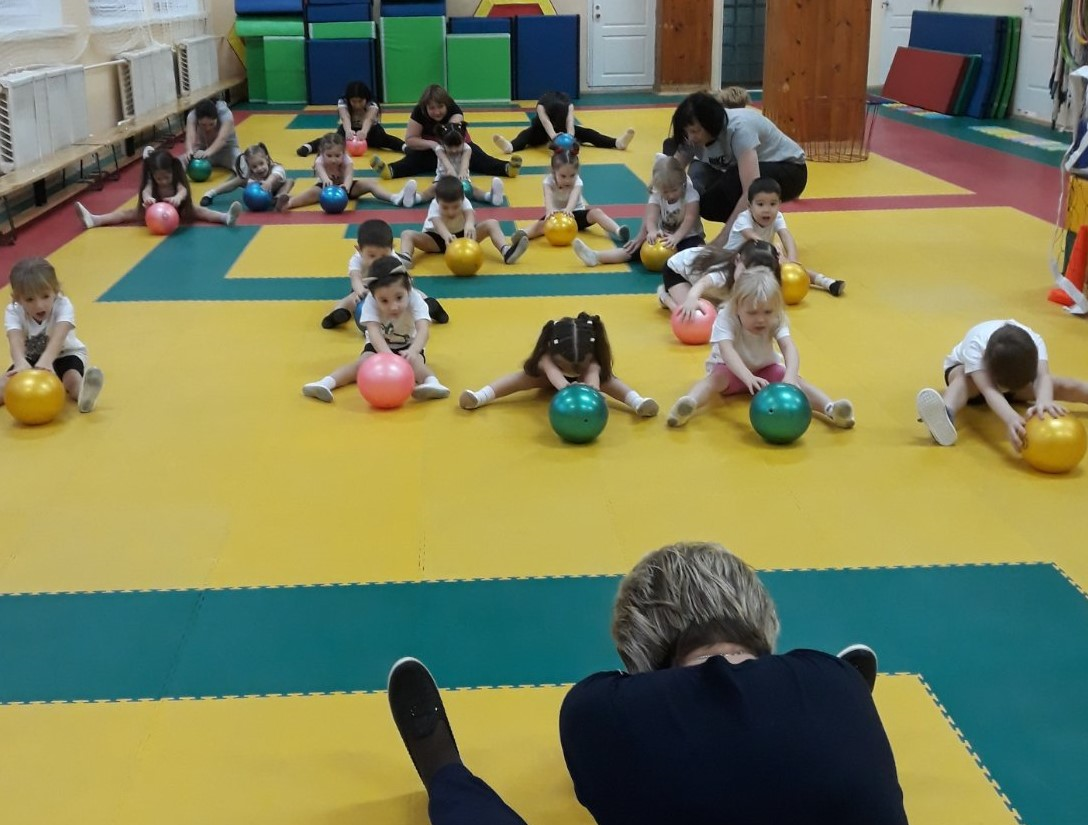 Выставка детских рисунков
Стенгазеты и плакаты
Здоровый образ жизни не занимает пока первое место в иерархии потребностей и ценностей человека в нашем обществе. Но если мы научим детей с самого раннего возраста ценить, беречь и укреплять свое здоровье, если мы будем личным примером демонстрировать здоровый образ жизни, то только в этом случае можно надеяться, что будущие поколения будут более здоровым!
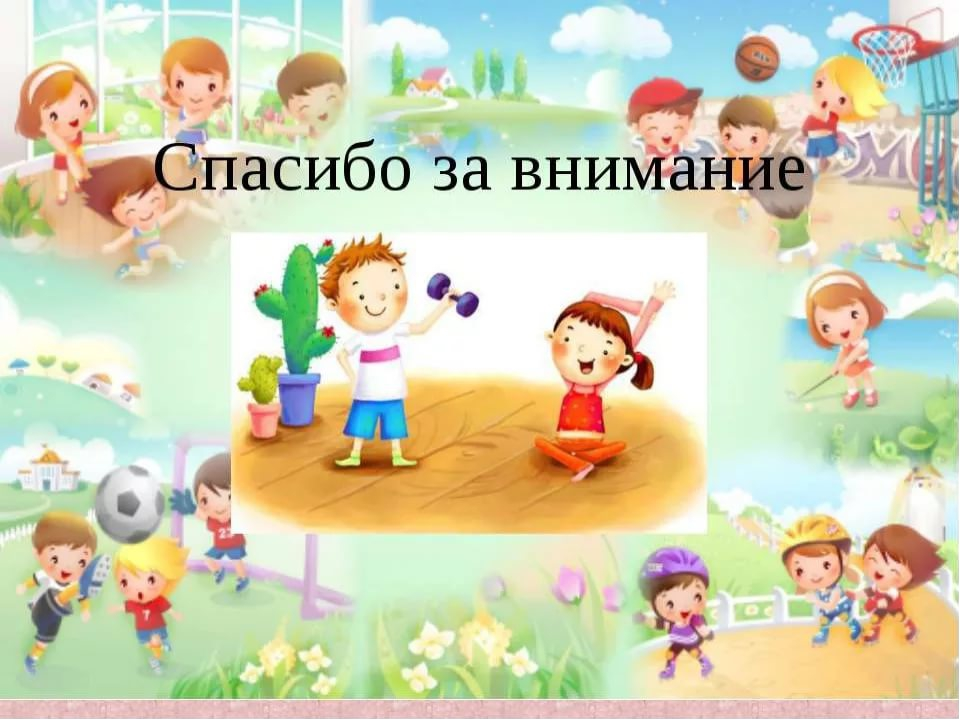